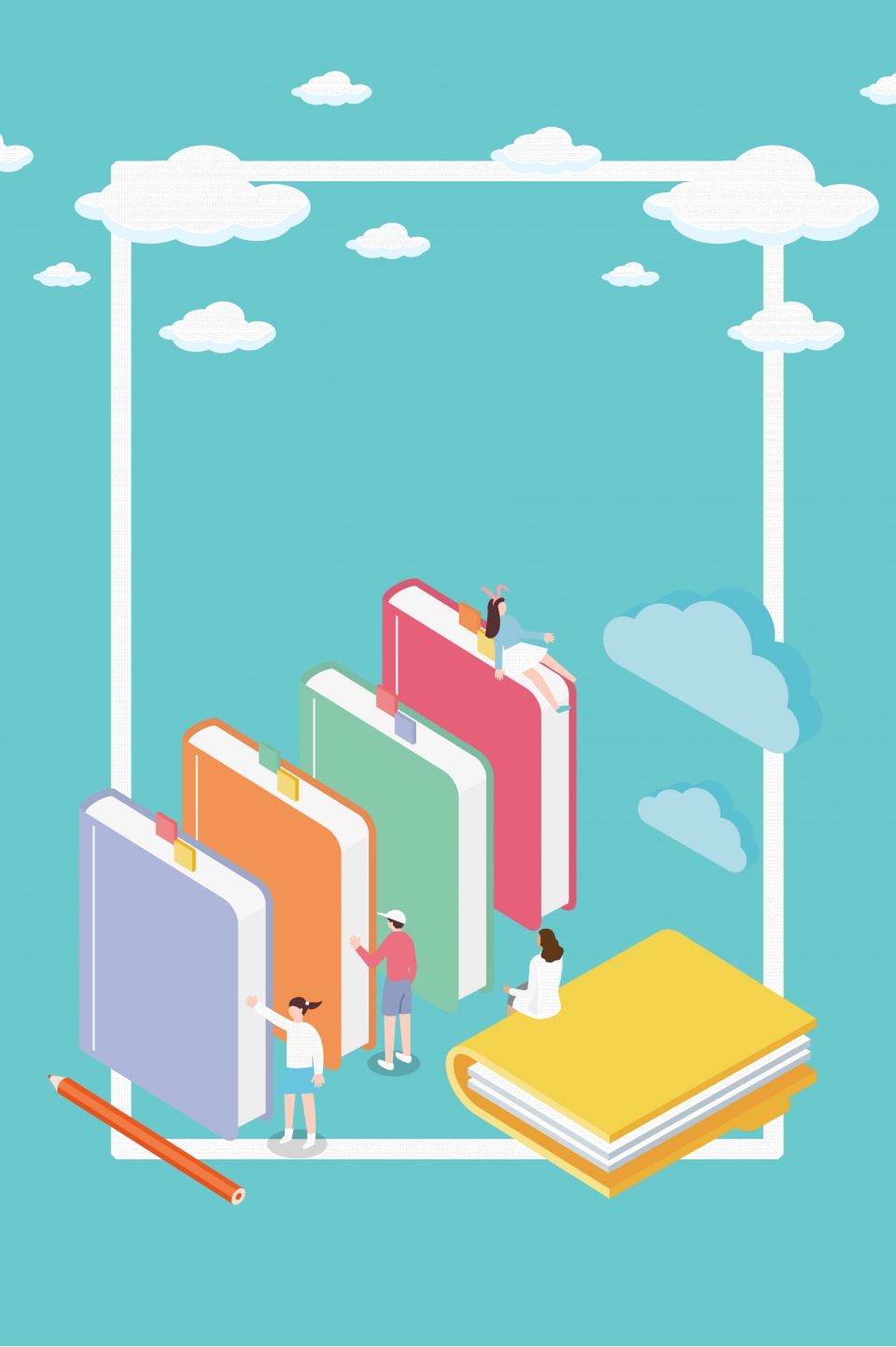 Српски језик - 2. разред


Писана слова ћирилице, 
вјежба
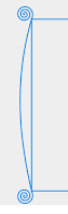 Научили смо писана слова ћирилице.
Данас ћемо вјежбати њихово повезивање у ријечима и трудити се да их што љепше обликујемо.
Пронађимо реченицу која описује слику!
Маца је Емина. 

Маца се игра клупком.

Маца преде покрај пећи.
Maца се игра клупком.
Пронађимо реченицу која описује слику!
Пас лаје на мачку. 

Ана купа пса.

Пас је у кућици.
Пас је у кућици.
Пронађимо реченицу која описује слику!
Пијетао кукуриче. 

Пијетао води пилиће.

Пијетао је на огради.
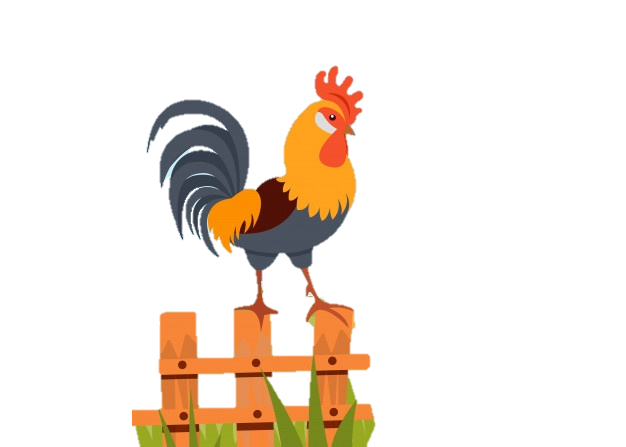 Пијетао је на огради.
Задатак за самосталан рад:

1. Дошло је до грешке. Замијени погрешне ријечи, па правилне реченице запиши писаним словима.
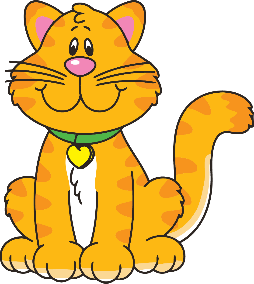 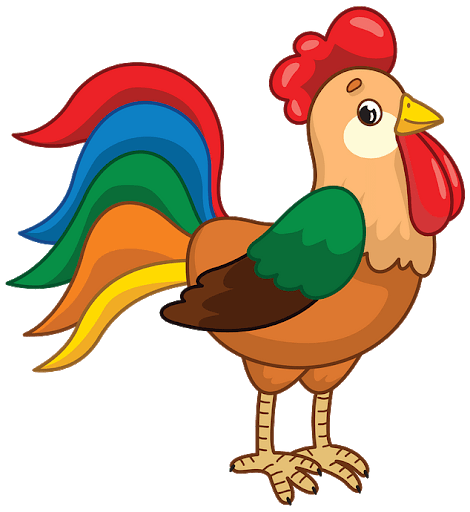 Мачка гаче.
Пијетао лаје.
Пас кукуриче.
Гуска преде.
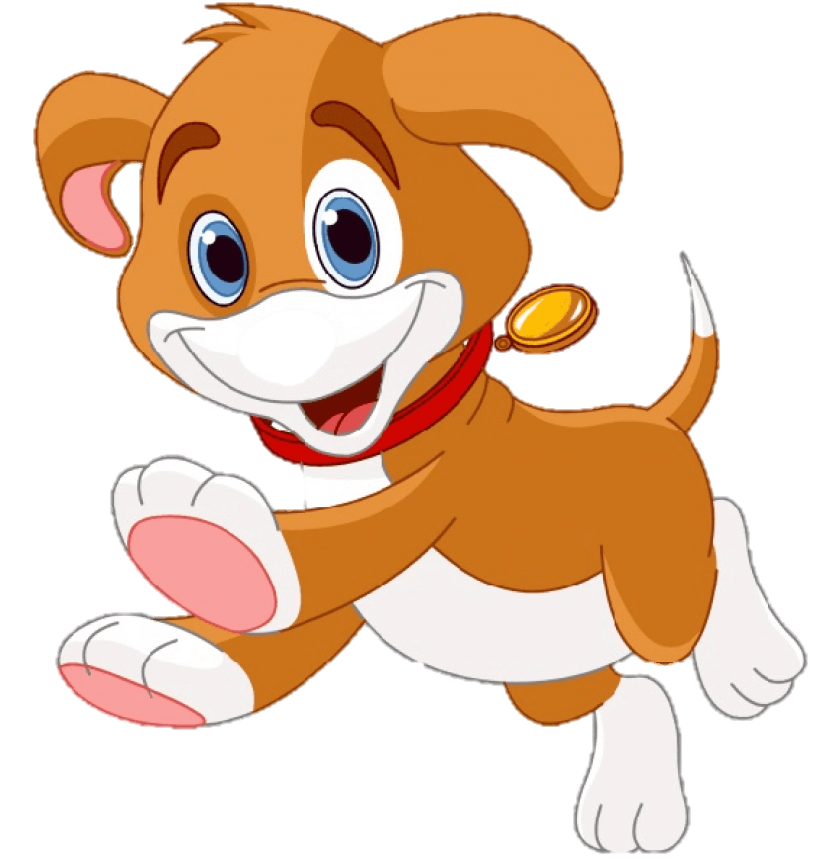 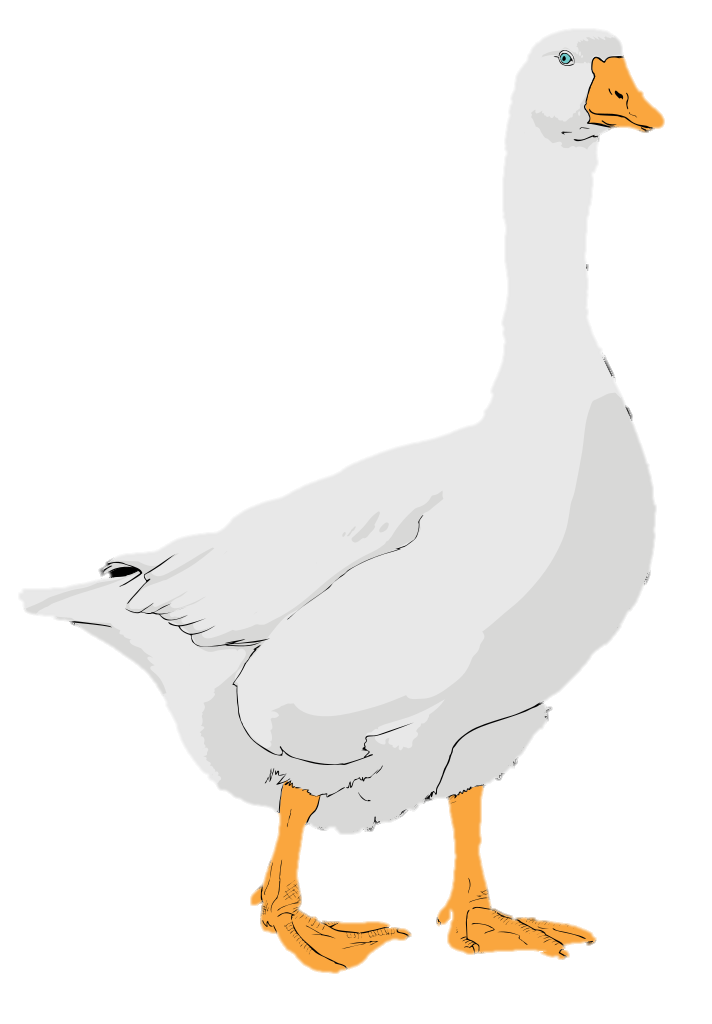